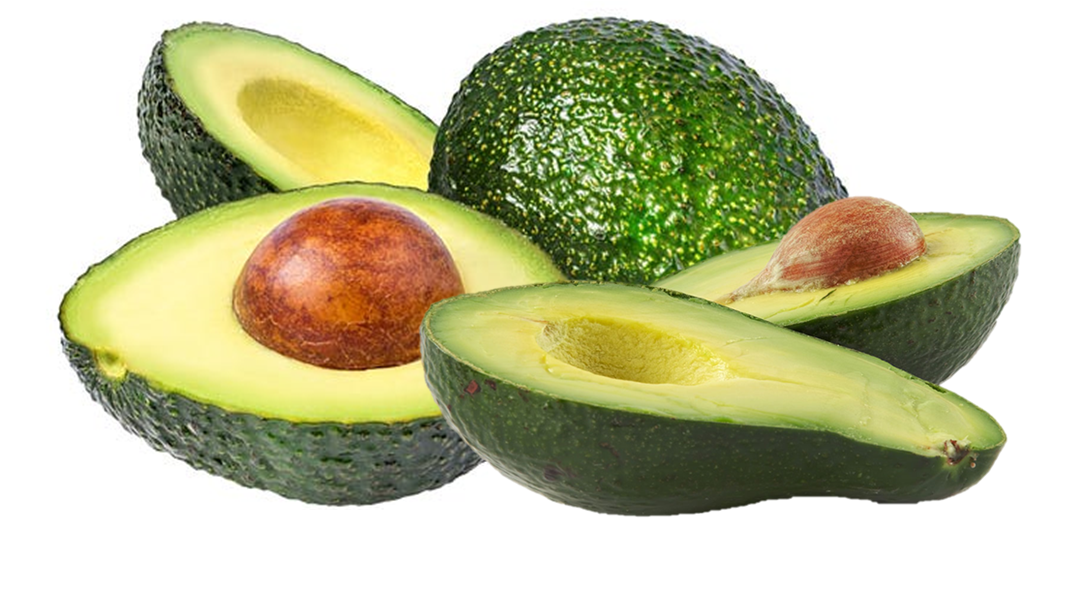 Benefits of consuming
Avocados
Avocados are rich in heart-healthy fats, 
vitamins, minerals and fiber but are also high in calories. 
Use to replace butter, mayonnaise or oil in recipes.
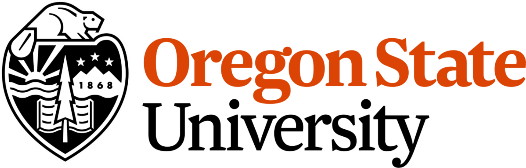 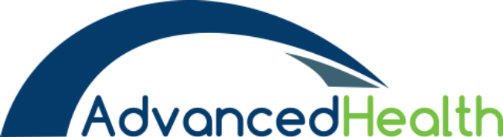 For more information, visit our website: 
www.advancedhealth.com/healthy-bytes-initiative
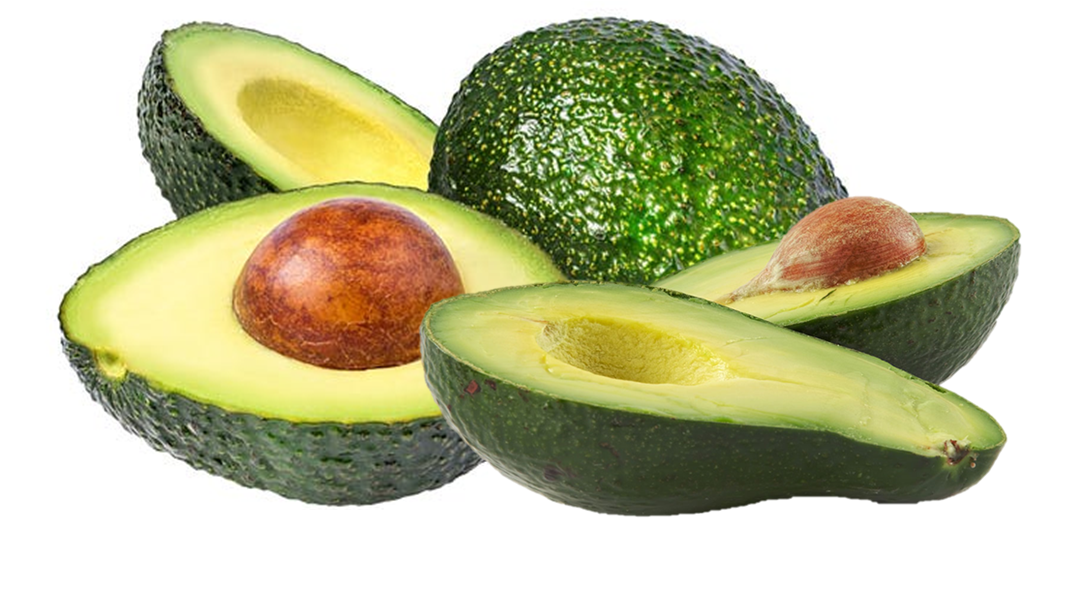 Benefits of consuming
Avocados
½ large avocado provides:

166 Calories 
2 gm protein
15 gm fat
No cholesterol
6 gm fiber
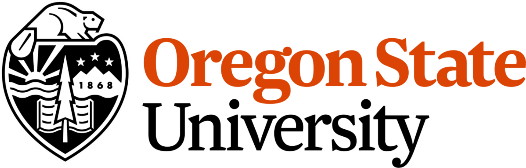 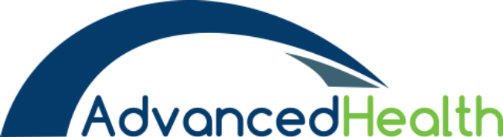 For more information, visit our website: 
www.advancedhealth.com/healthy-bytes-initiative
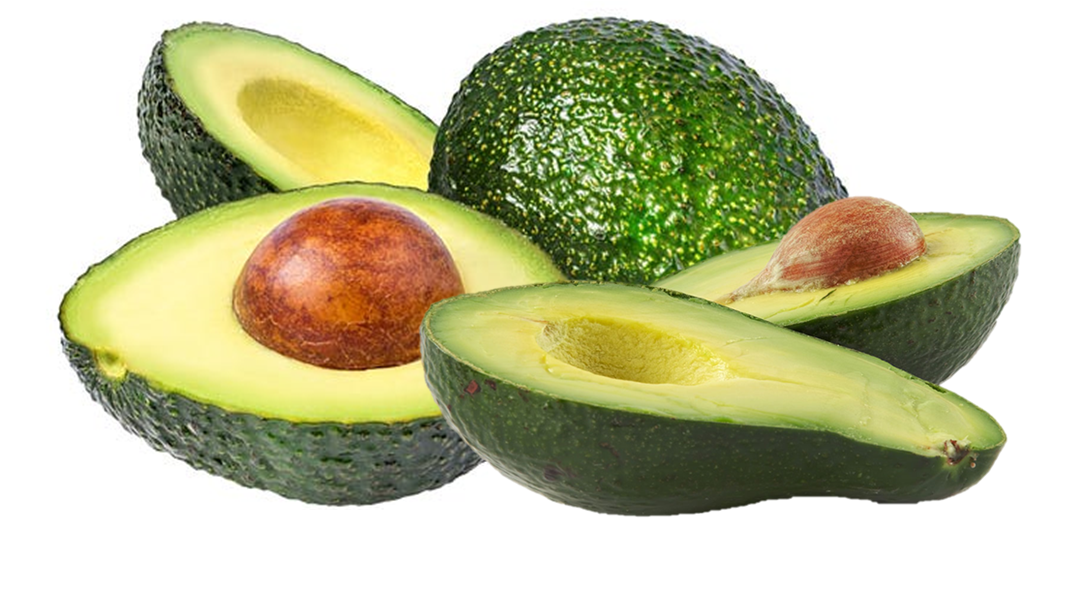 Benefits of consuming
Avocados
Avocados contain a significant amount of folate 
important for tissue growth and healing, 
and vitamin K for blood clotting and bone health.
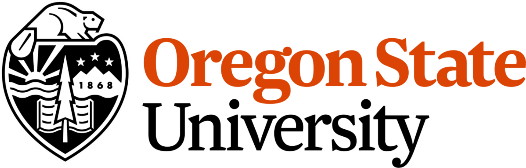 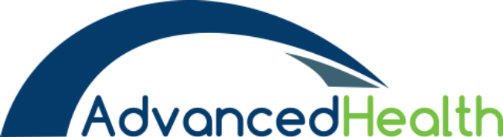 For more information, visit our website: 
www.advancedhealth.com/healthy-bytes-initiative
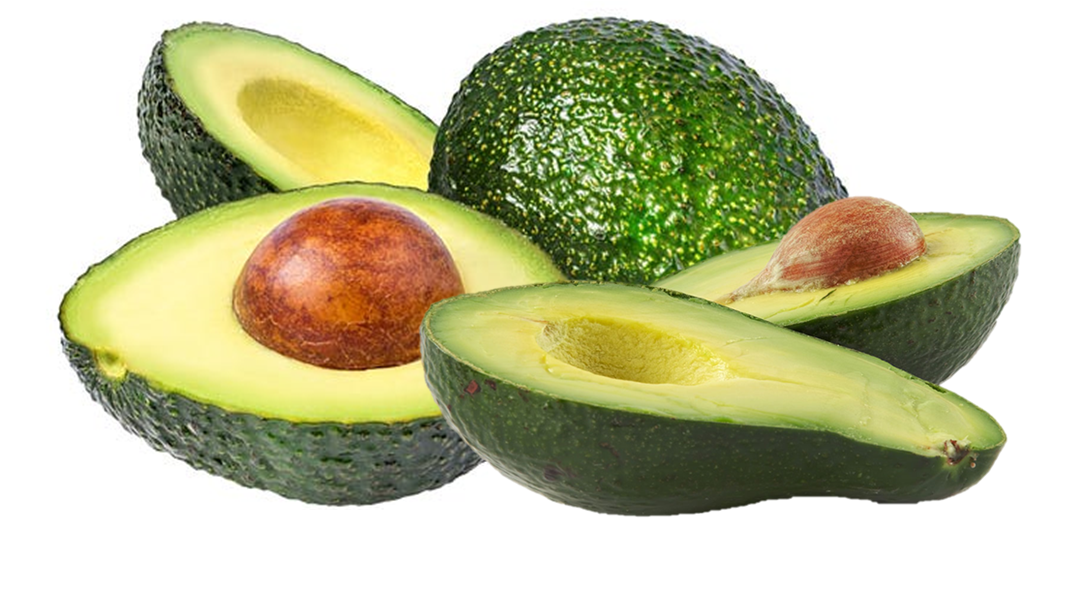 Benefits of consuming
Avocados
Avocados provide antioxidant vitamins C and K 
for healthy immune function and neutralizing damaging free radicals, 
and B vitamins for energy production.
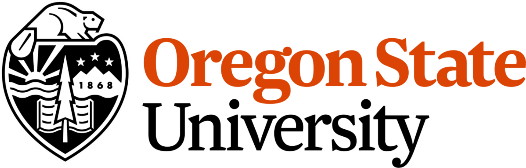 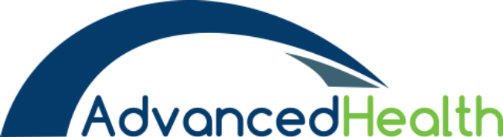 For more information, visit our website: 
www.advancedhealth.com/healthy-bytes-initiative
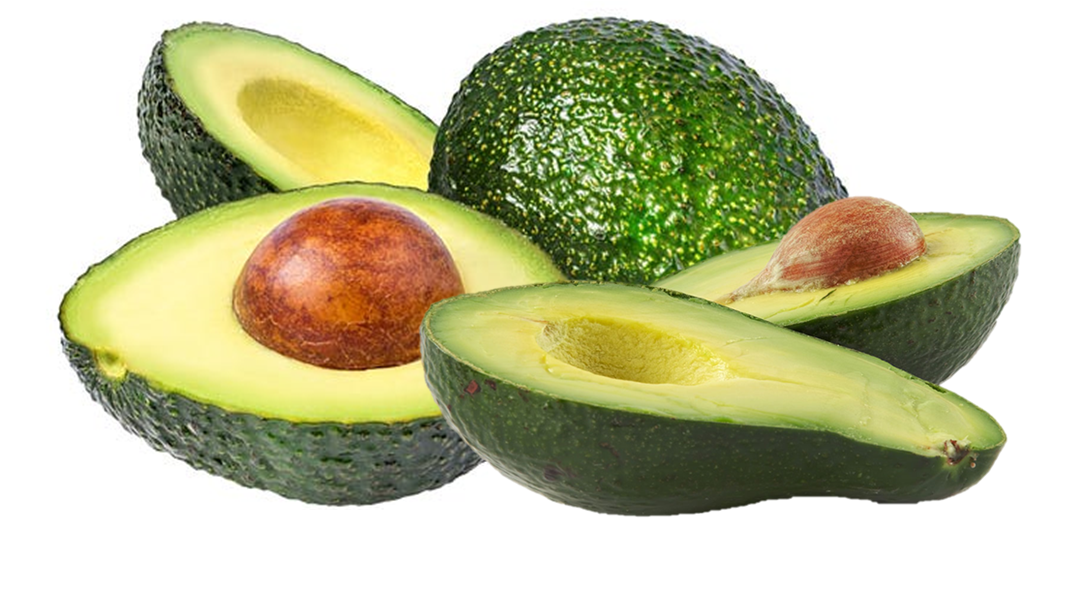 Benefits of consuming
Avocados
Avocados are a good source of both soluble and insoluble fiber
 that contribute to lower blood sugars, lower cholesterol 
and contribute to feelings of fullness.
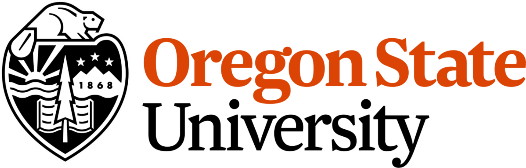 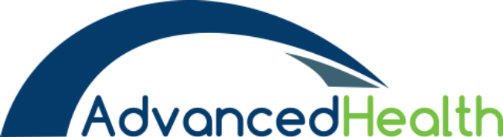 For more information, visit our website: 
www.advancedhealth.com/healthy-bytes-initiative
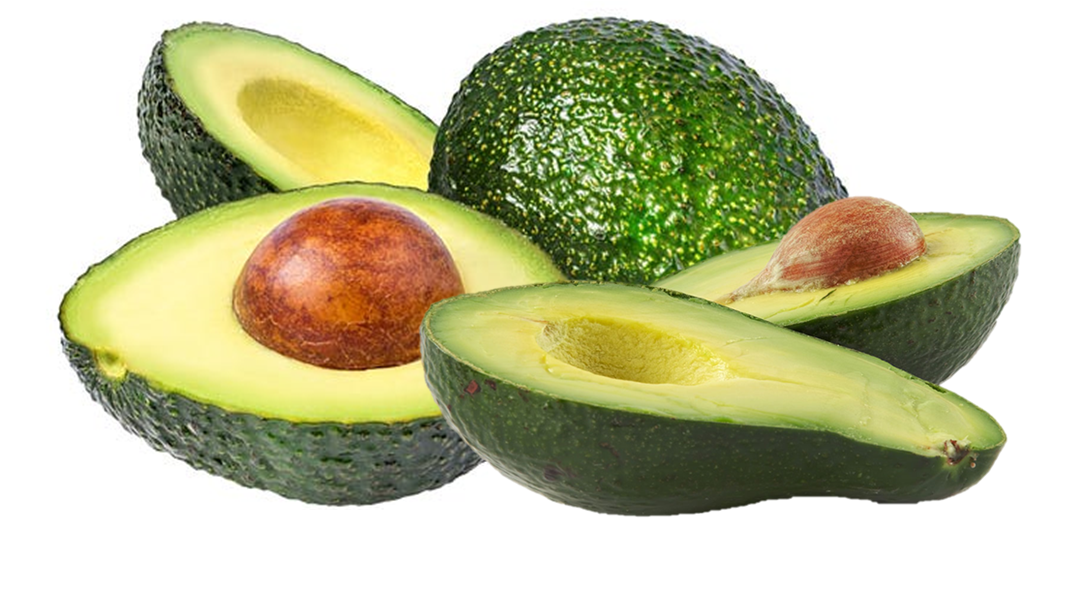 Benefits of consuming
Avocados
Add slices to sandwiches, salads or smoothies. 
Spread on toast or mix into mashed potatoes. 
Use as a fat substitute for oil, butter or margarine in recipes.
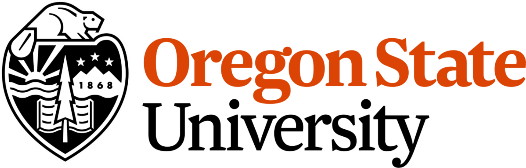 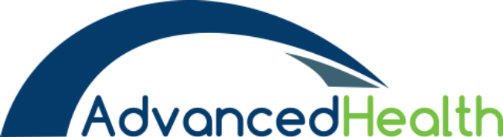 For more information, visit our website: 
www.advancedhealth.com/healthy-bytes-initiative